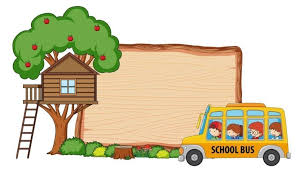 Hoạt động thí nghiệmHoa đổi màuLớp: 25-36 tháng
Mục đích yêu cầu- Trẻ biết được hoa đổi từ màu trắng sang màu xanh- đỏ - vàng khi bỏ hoa vào ly nước đã được pha màu- Phát triển khả năng chú ý, quan sát
Cô giới thiệu về hoạt động thí nghiệm “Hoa đổi màu”
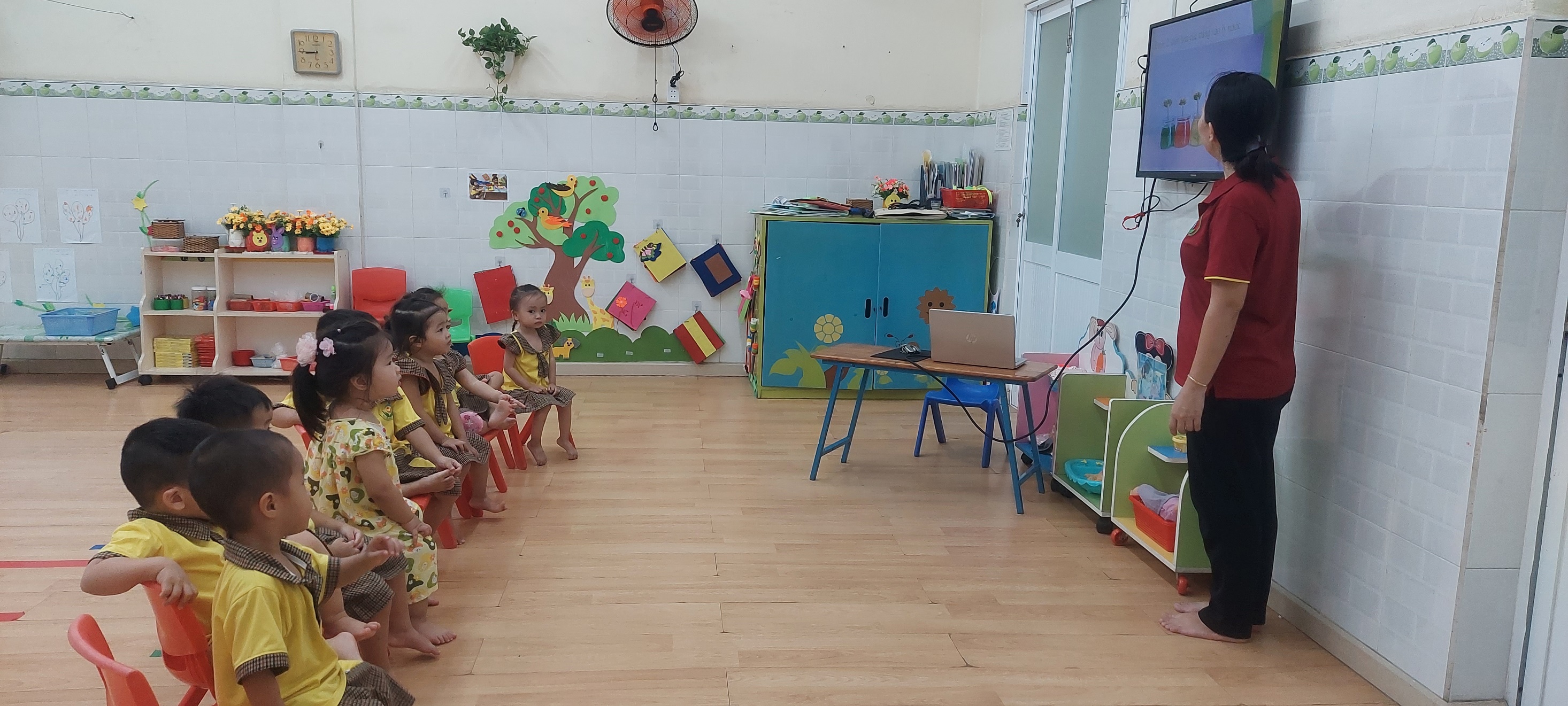 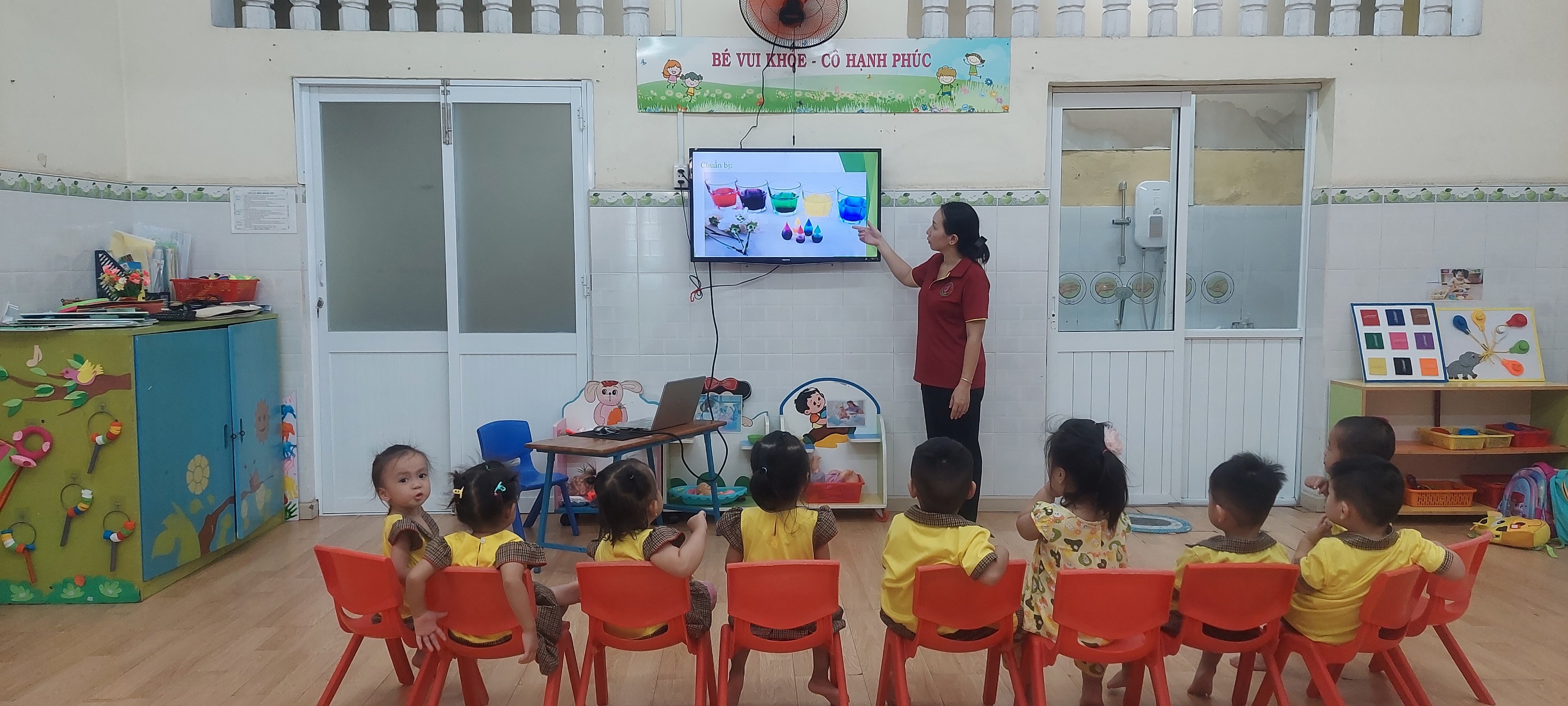 Cô giới thiệu đồ dùng thực hiện thí nghiệm
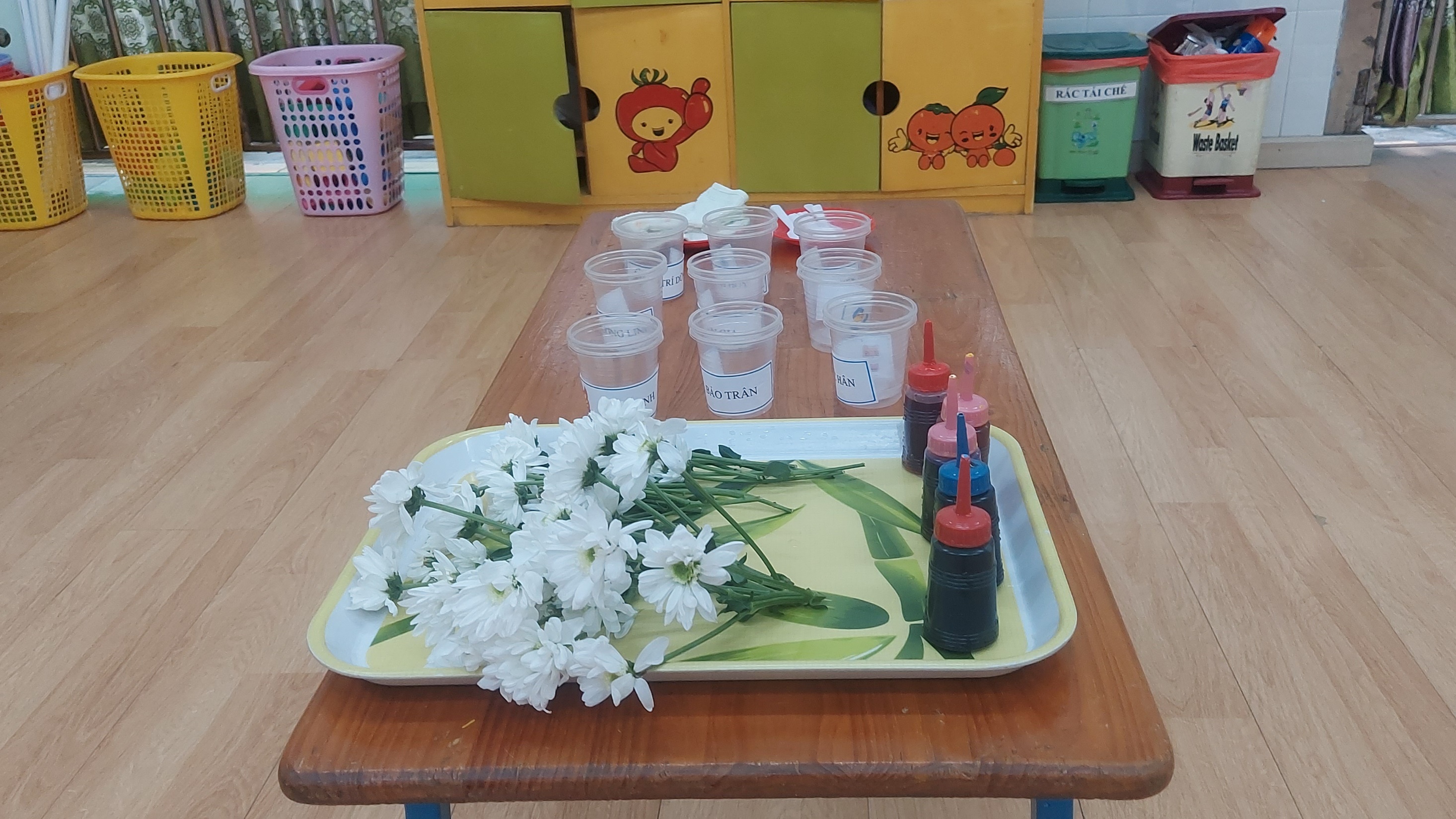 Trẻ chú ý quan sát cách cô thực hiện thí nghiệm
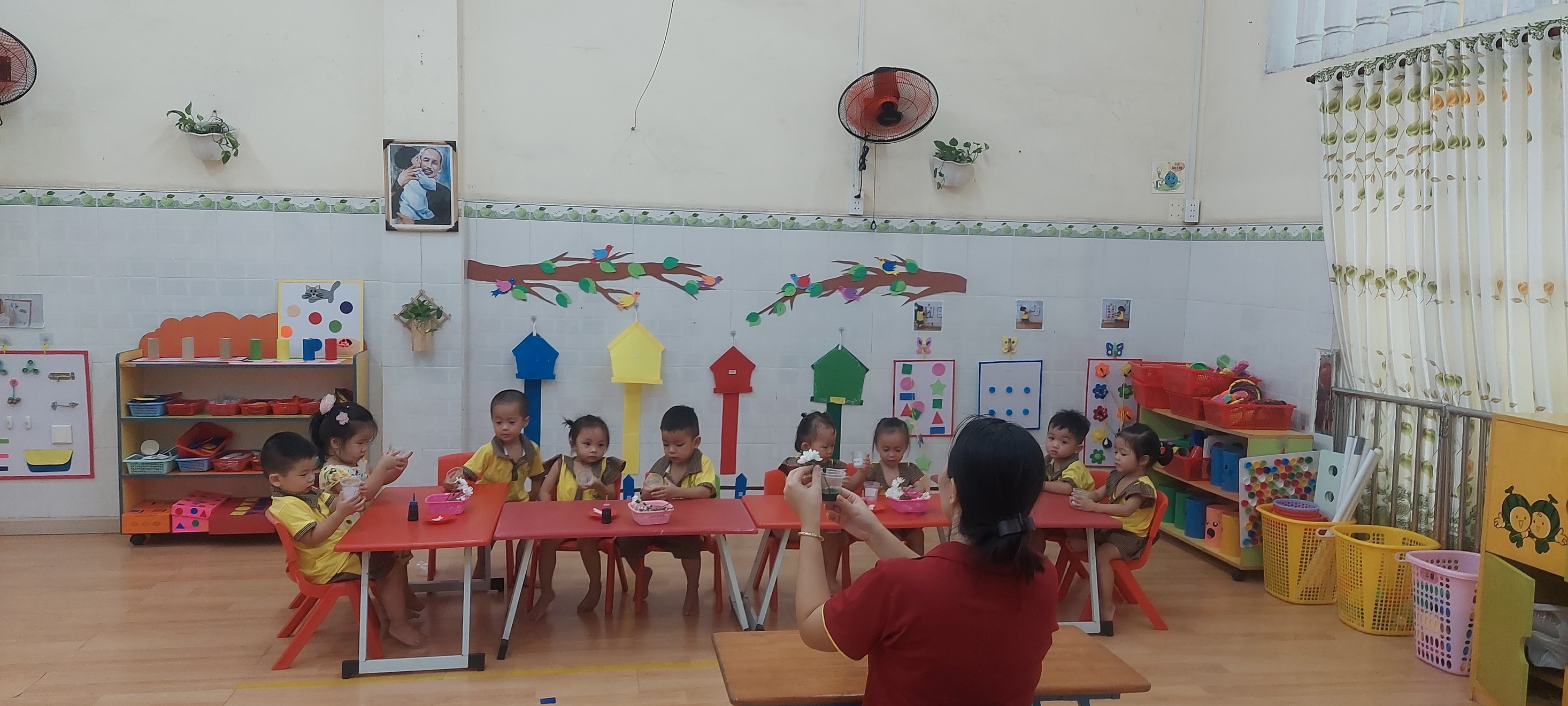 Cô cho các bé thực hiện thí nghiệm khám phá
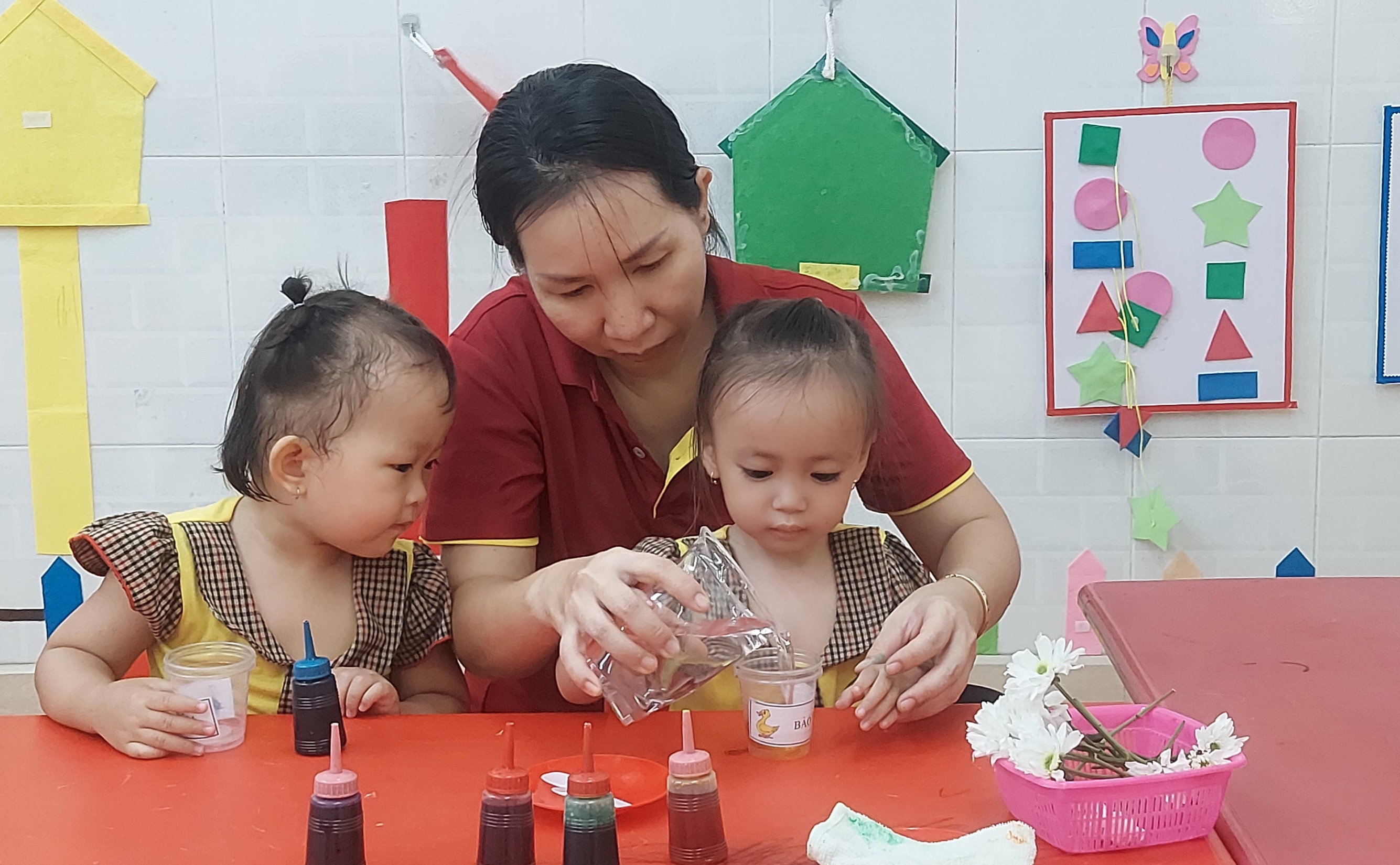 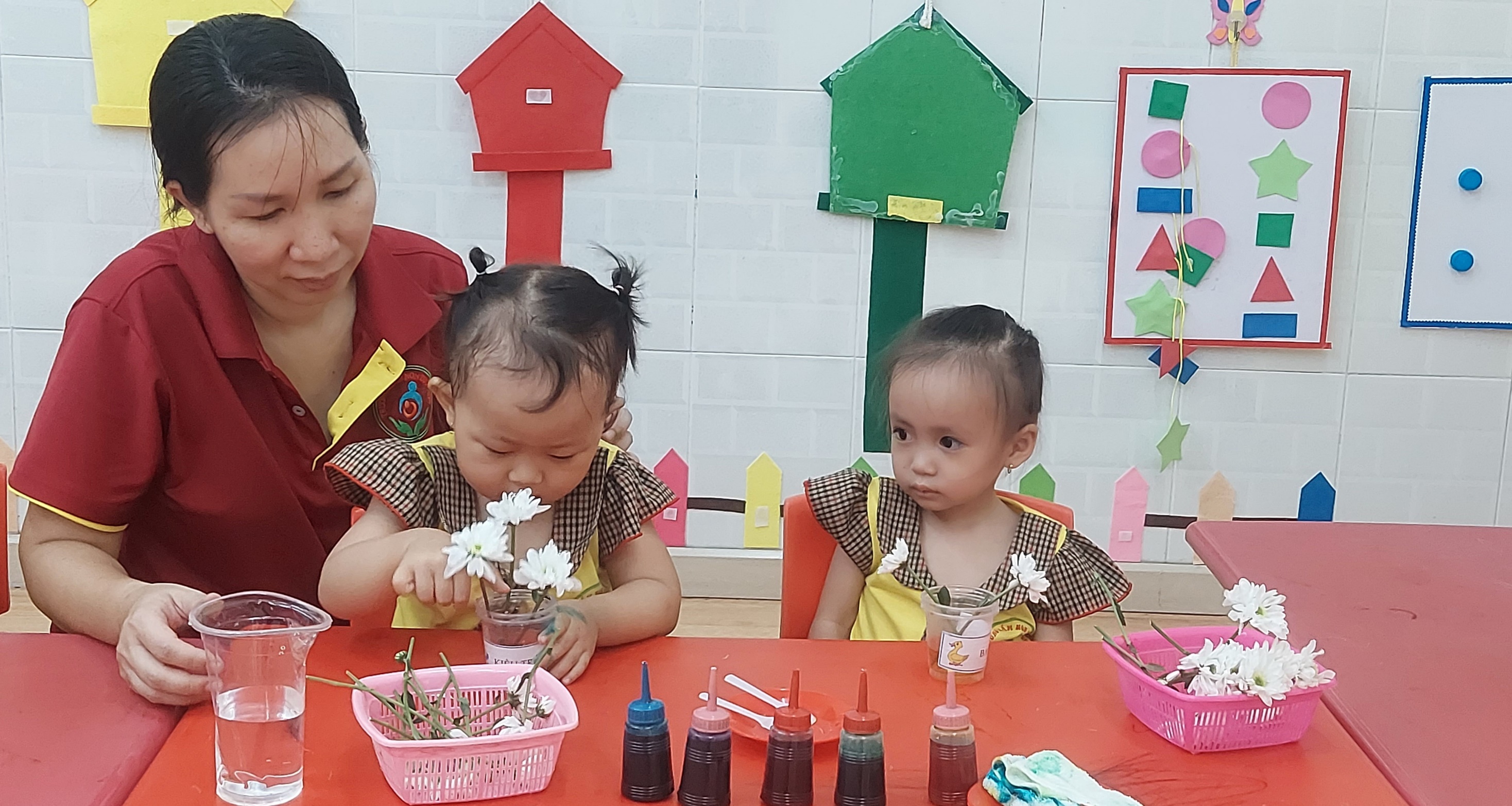 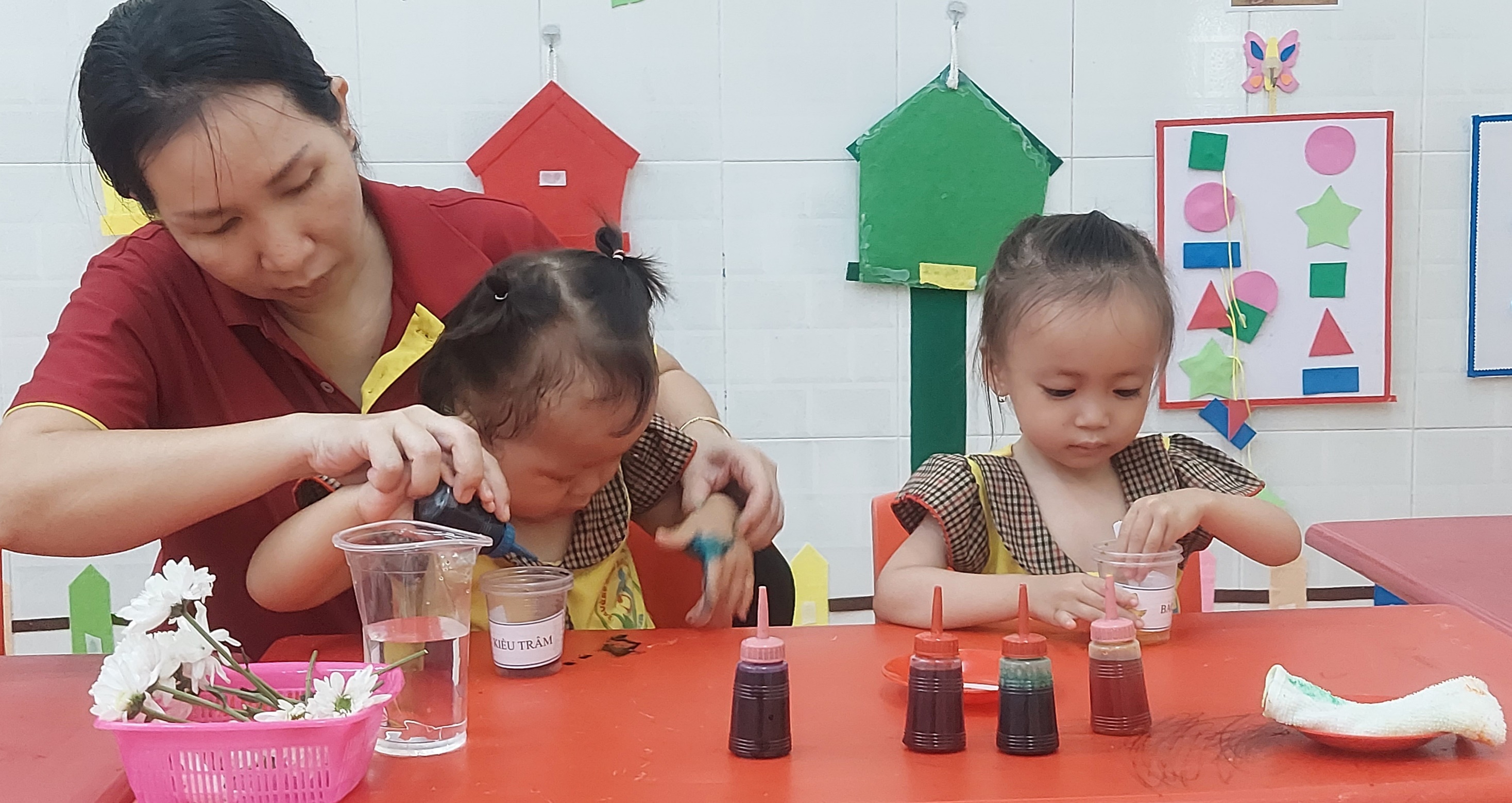 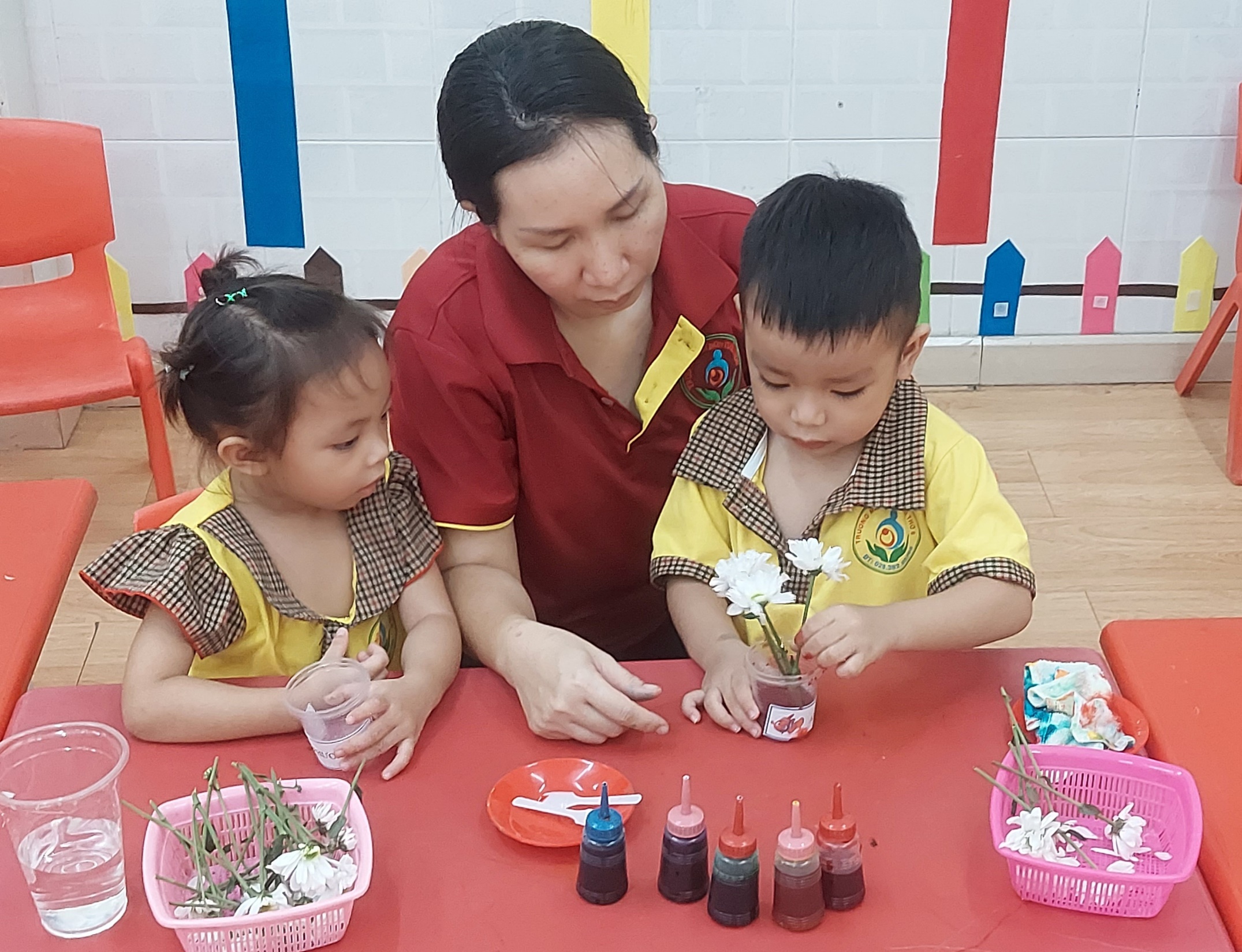 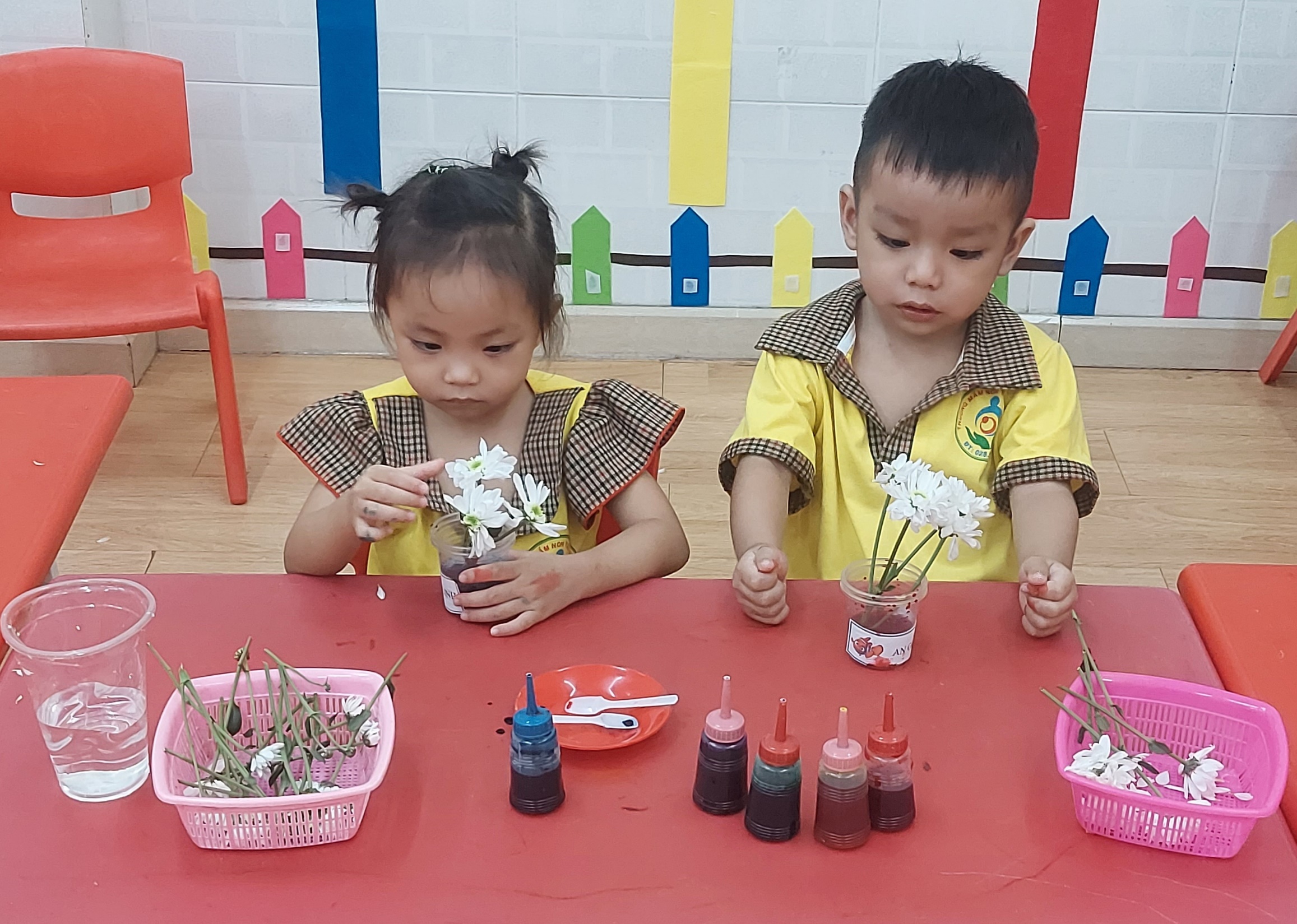 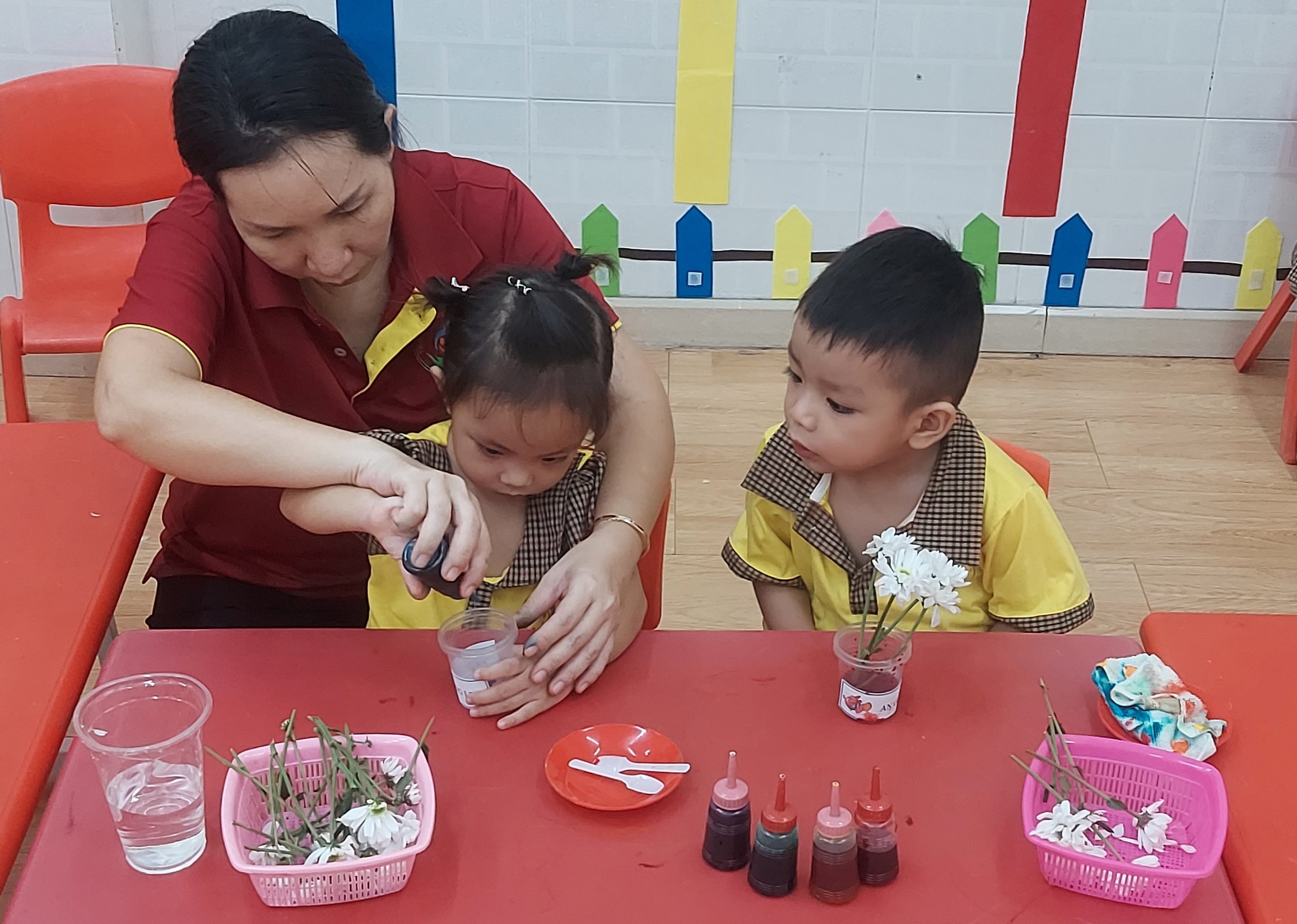 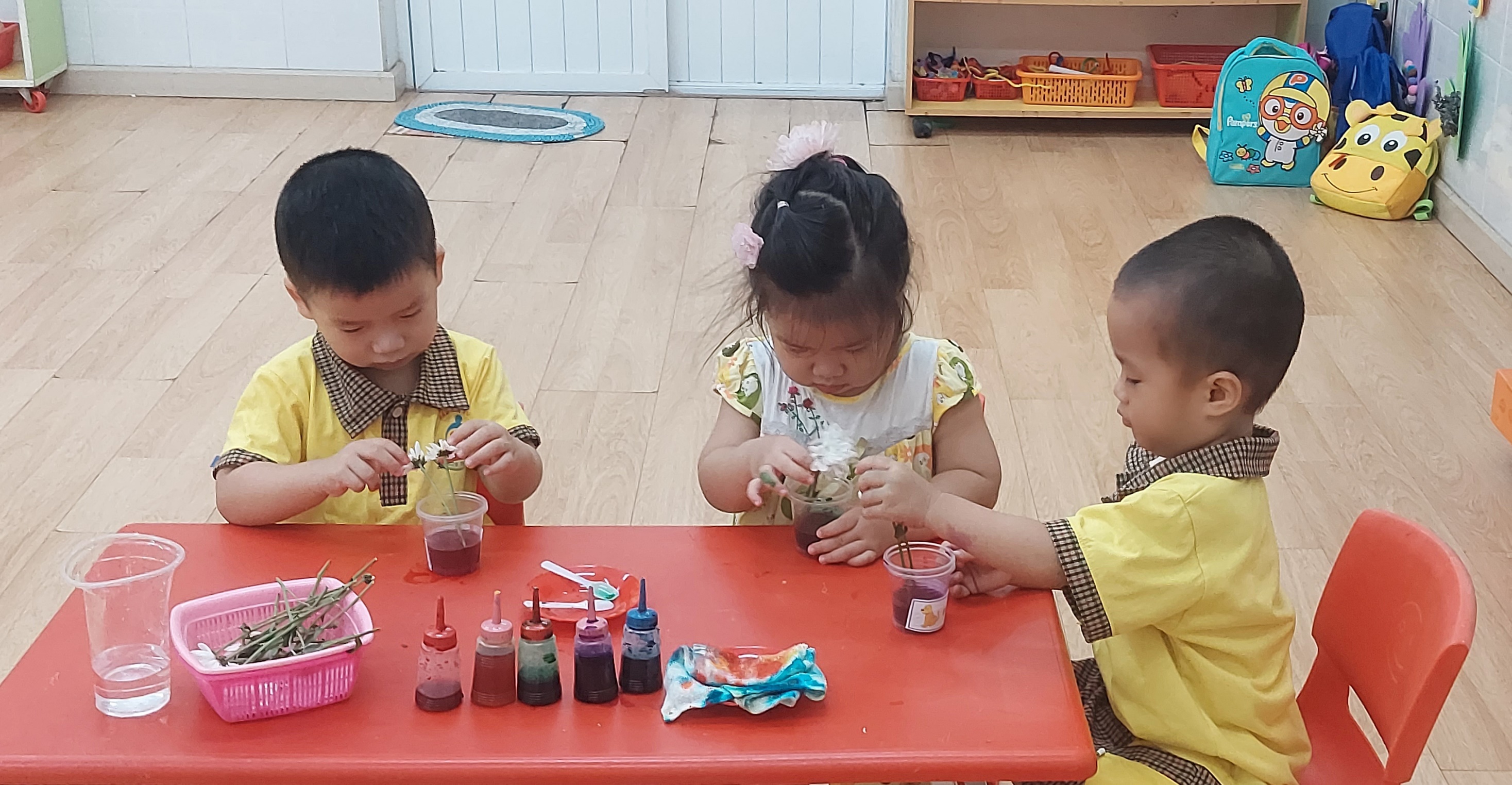 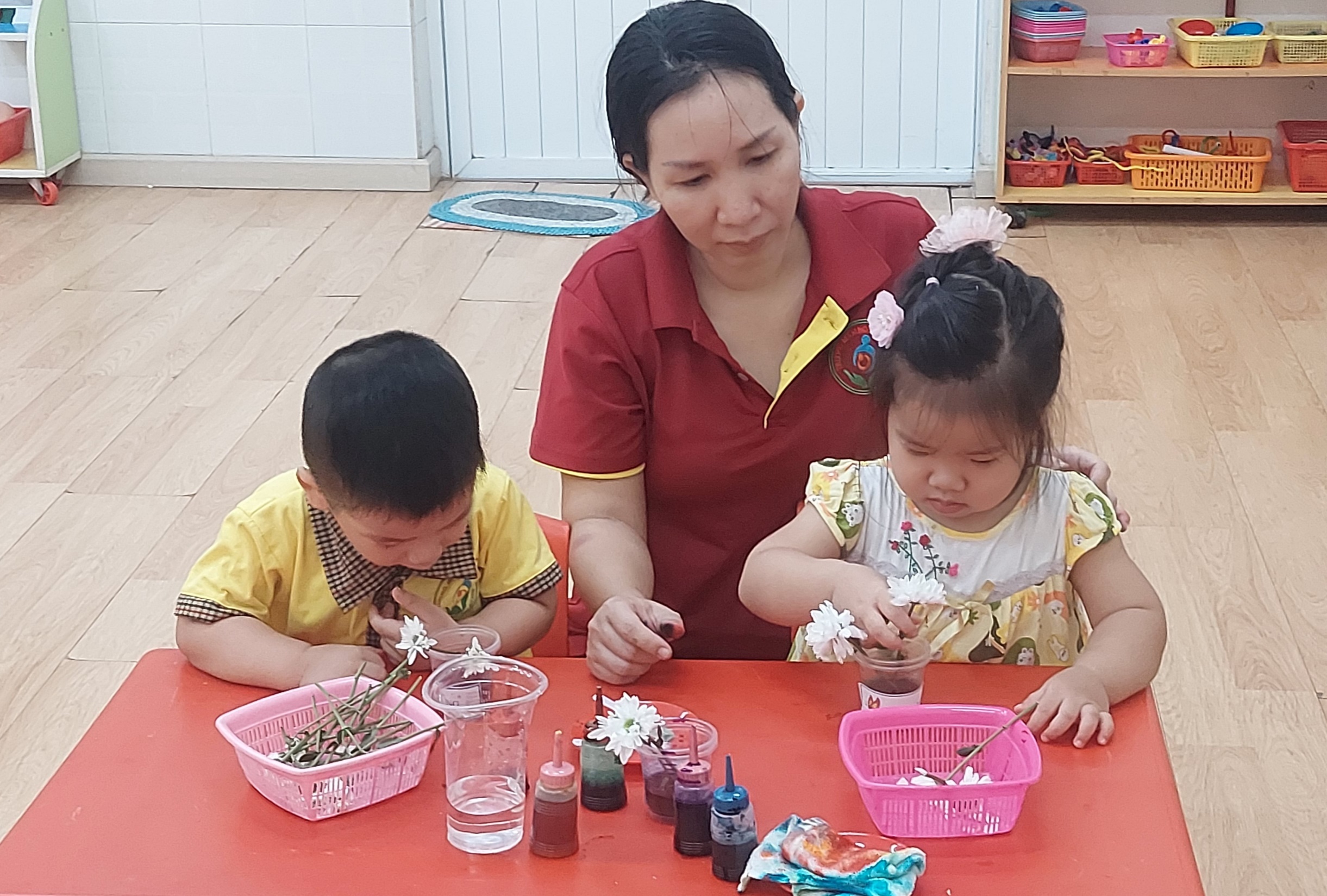 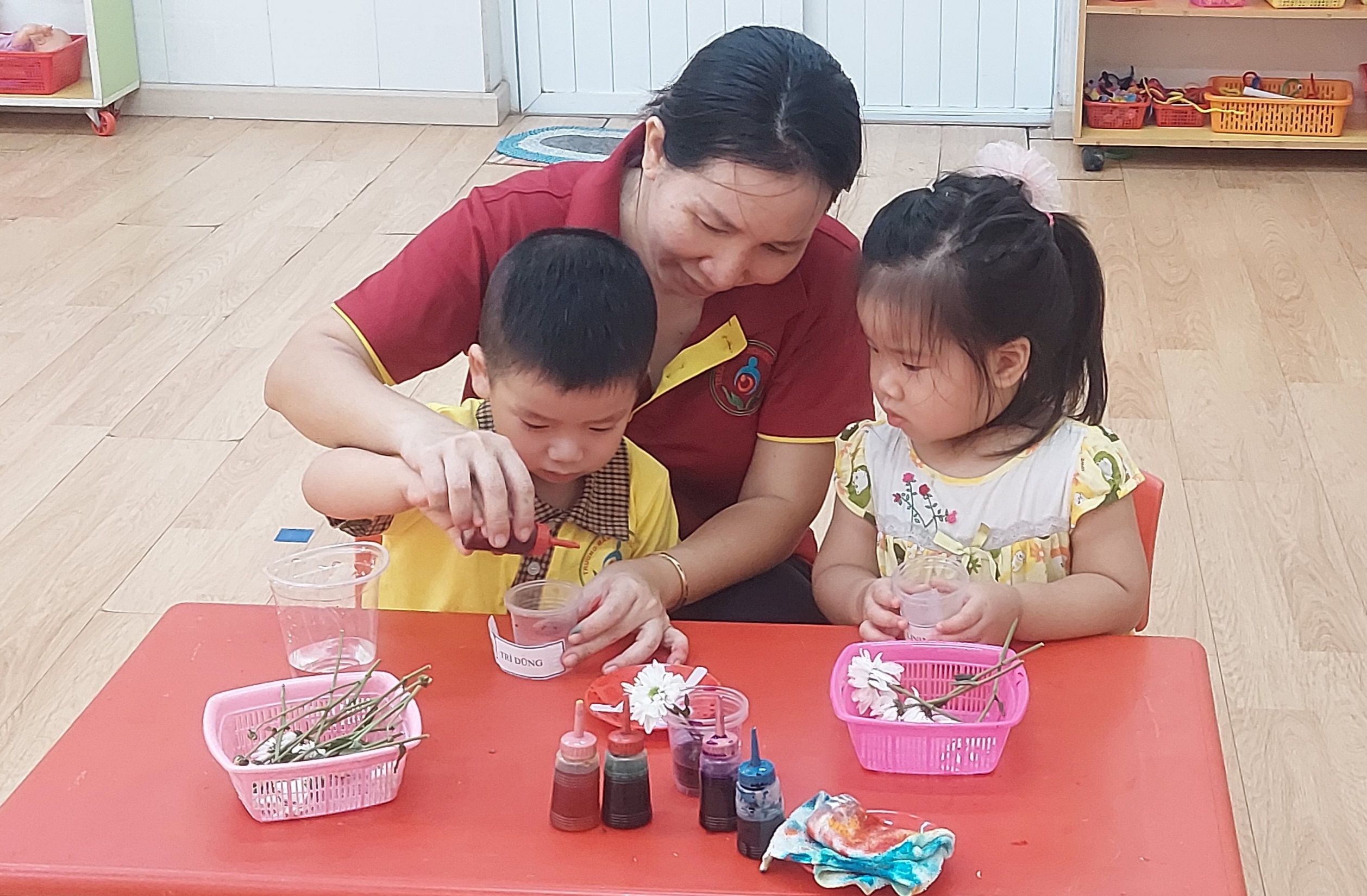 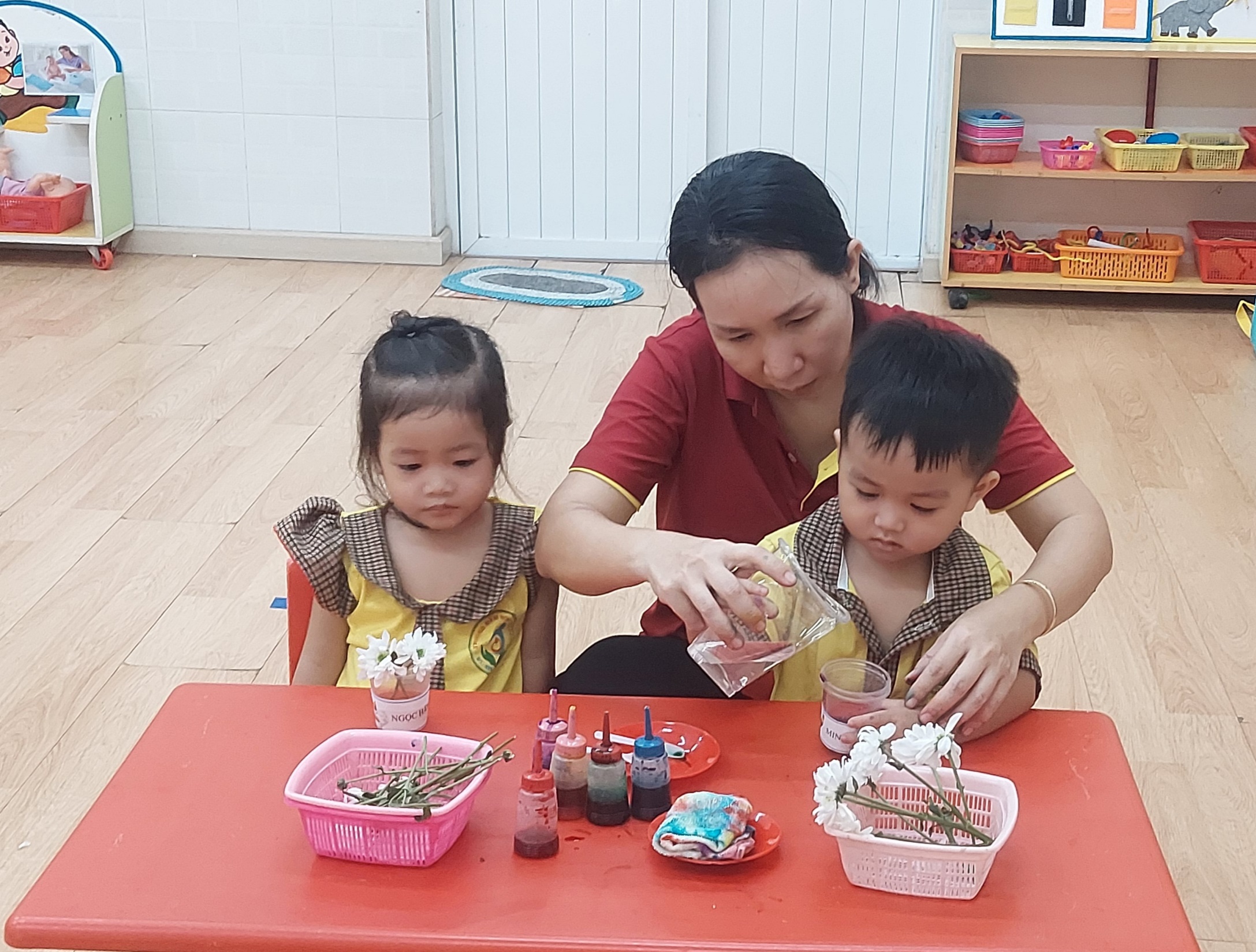 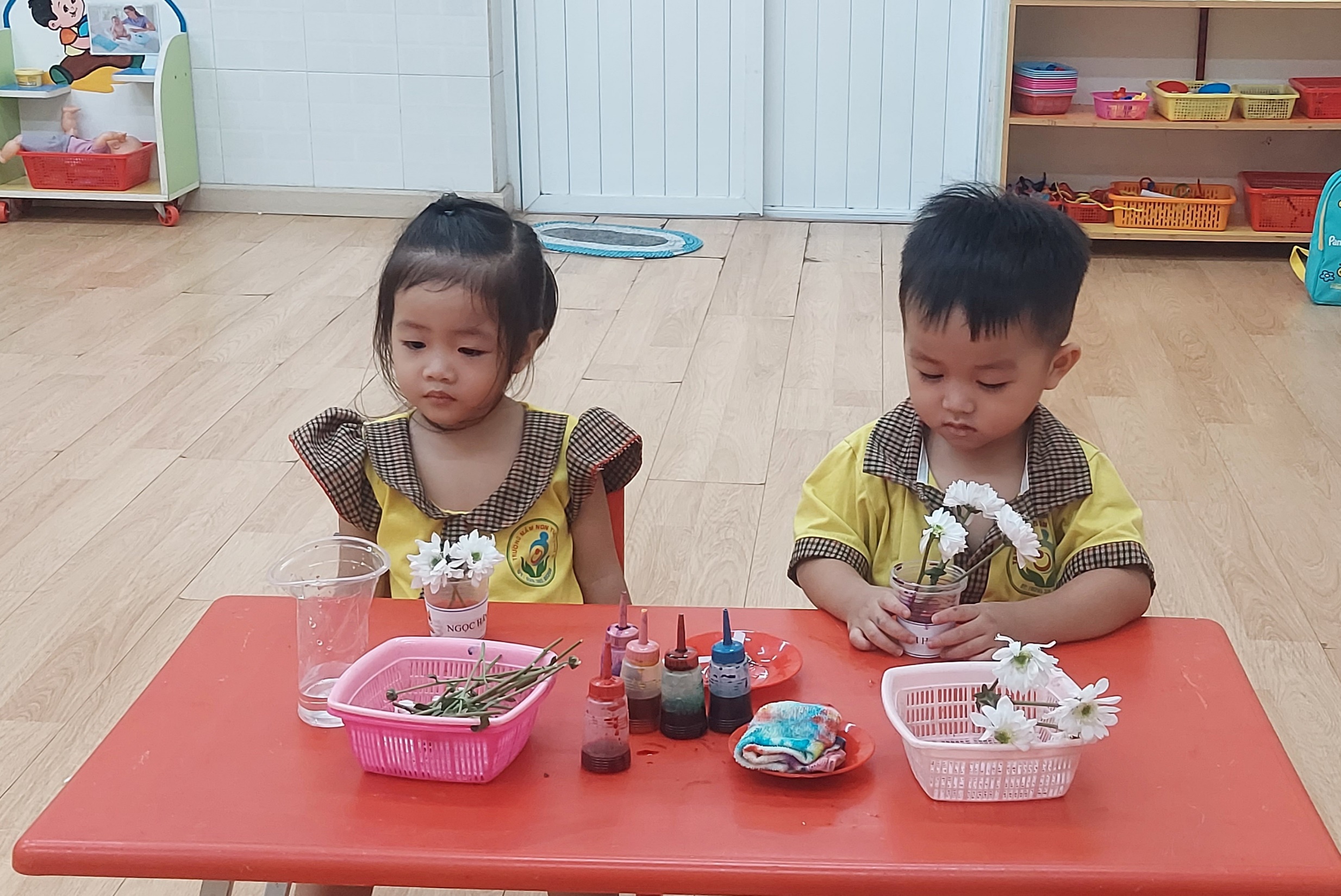 Cô và trẻ cùng quan sát sản phẩm mà con đã thực hiện
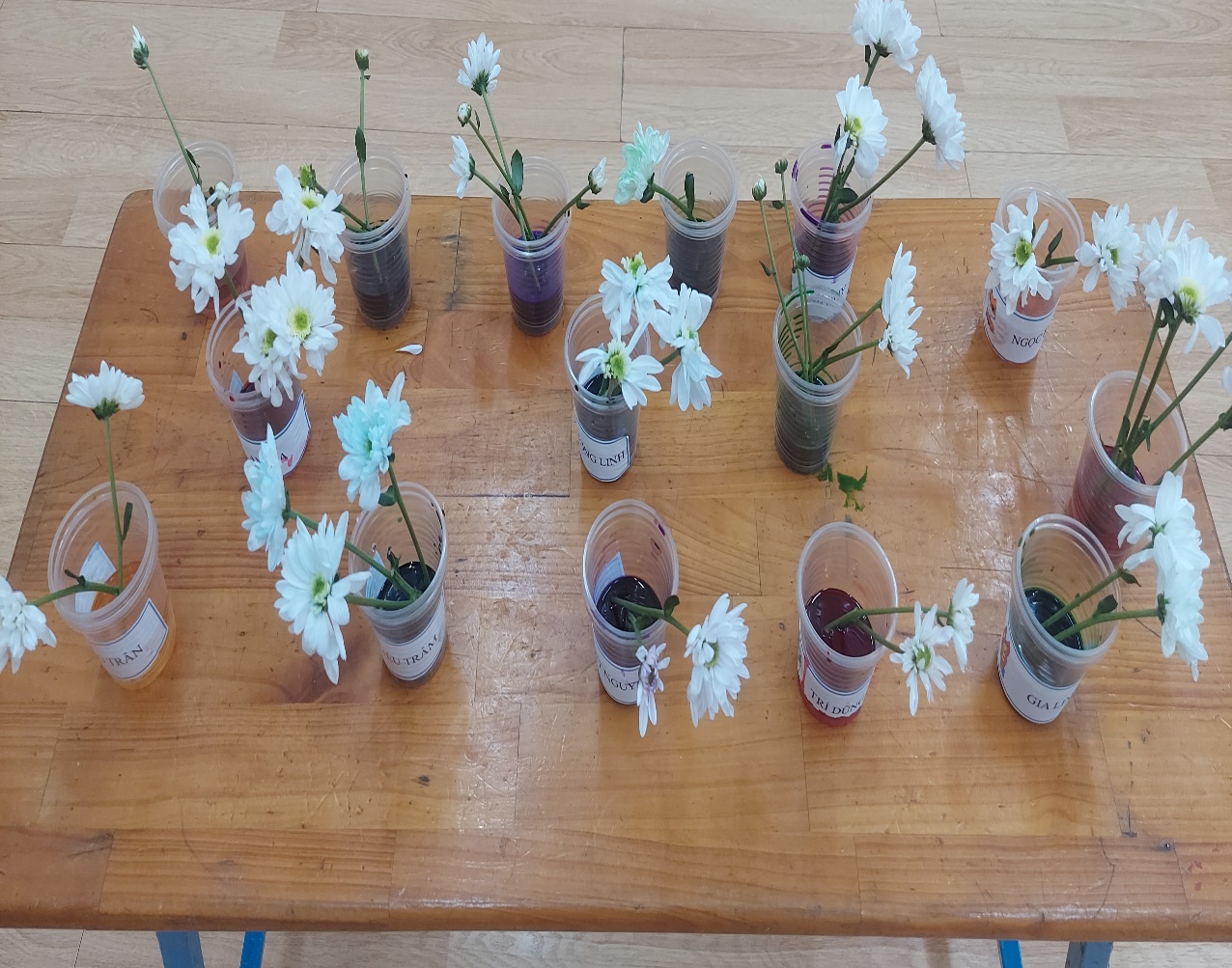 Cô tổ chức cho trẻ quan sát hhoa đổi màu vào ngày hôm sau
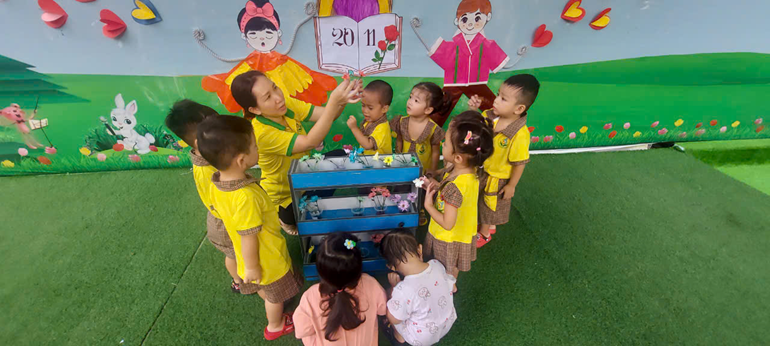 Con hứng thú khi thấy hoa của mình đổi thành các màu khác nhau
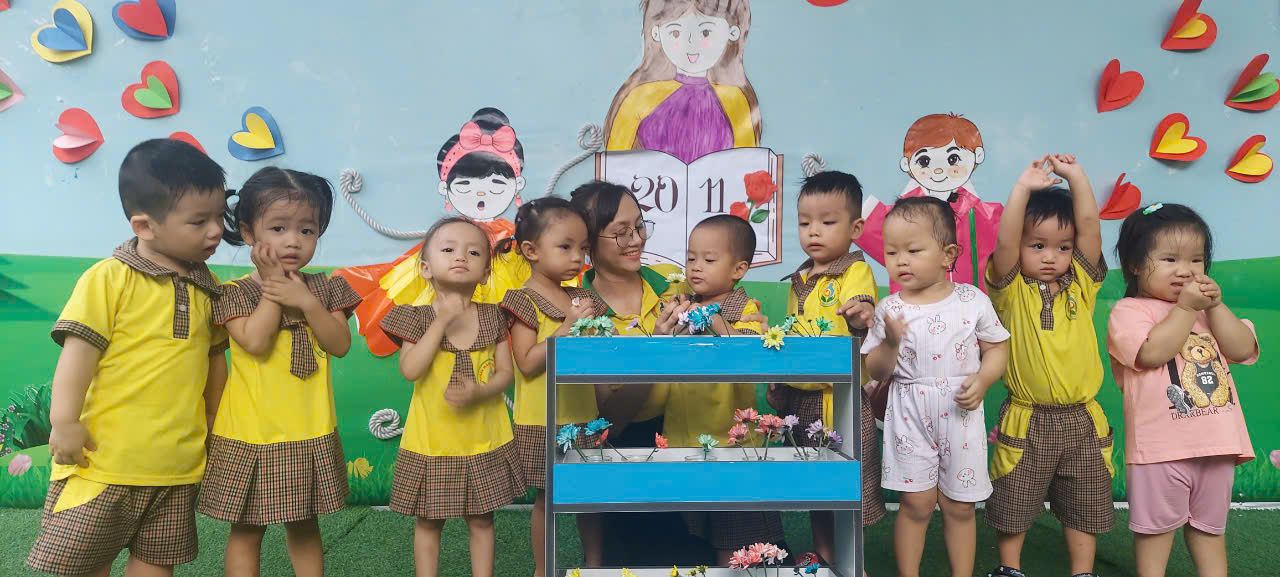